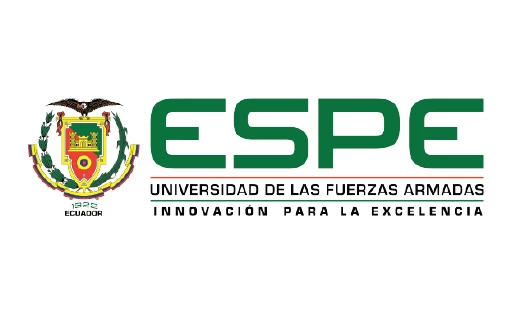 DEPARTAMENTO DE CIENCIAS ECONÓMICAS ADMINISTRATIVAS Y DE COMERCIO 
 
CARRERA DE COMERCIO Y MARKETING

TEMA: “NIVEL DE SATISFACCIÓN DE LOS USUARIOS EN LA PRESTACIÓN DE SERVICIOS DE LAS CASAS DE SALUD PÚBLICAS Y PRIVADAS DEL CANTÓN SANTO DOMINGO DE LOS COLORADOS”
 
AUTOR: ALCÍVAR CEDEÑO, GISSELA MARIBEL
 
DIRECTOR: ING. PAZMIÑO REYES, ANDRÉS GABRIEL
 
SANGOLQUÍ

2018
A
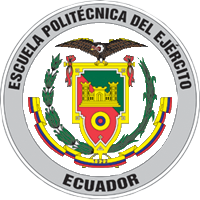 rbol de Problema
O
bjetivos
Determinar el nivel de satisfacción de los usuarios  de atención ambulatoria que asisten a las casas de salud públicas y privadas del cantón Santo Domingo, mediante la aplicación del modelo SERVQUAL con la finalidad de conocer las principales causas que afectan la atención al paciente
Conocer la habilidad que tiene el personal para realizar el servicio de modo cuidadoso y fiable (fiabilidad)
Identificar los conocimientos y habilidades que tiene el personal para generar credibilidad y confianza a los usuarios (seguridad)
Conocer el tipo de atención personalizada que prestan las casas de salud hacia sus clientes (empatía)
Conocer la capacidad de respuesta que tiene el personal para atención a los usuarios (capacidad de respuesta)
Identificar el tipo de infraestructura y equipos con los que cuenta las casas de salud pública y privada (elementos tangibles)
M
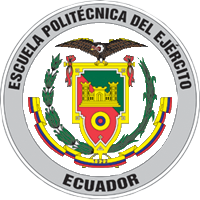 atriz de Síntesis del Marco Teórico
M
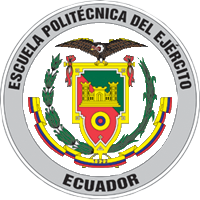 uestra
M
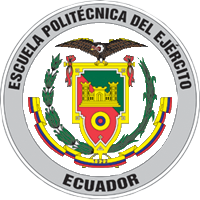 atriz Operacional
M
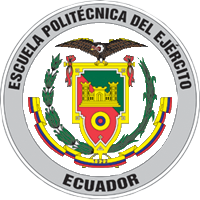 atriz Operacional
R
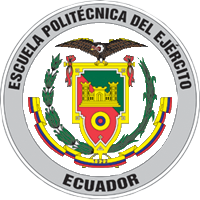 esultados
R
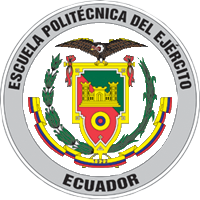 esultados
R
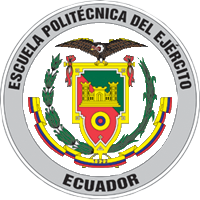 esultados
R
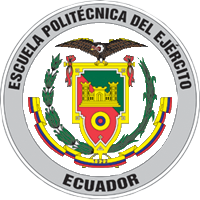 esultados
R
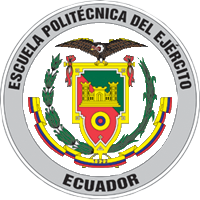 esultados
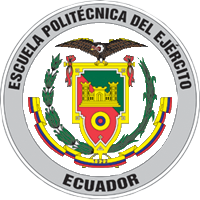 H
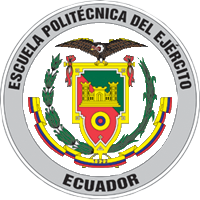 allazgos
P
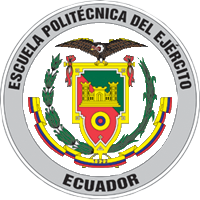 ropuesta
P
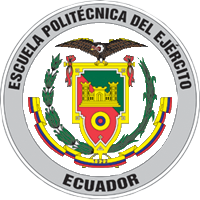 ropuesta
P
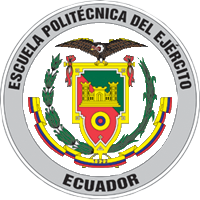 ropuesta
P
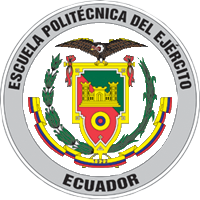 ropuesta
P
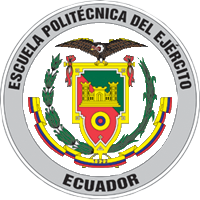 ropuesta
P
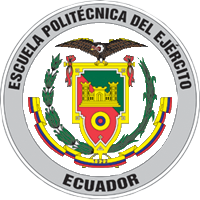 ropuesta
C
onclusiones
C
onclusiones
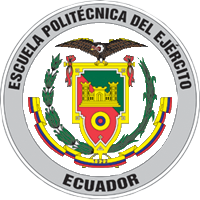 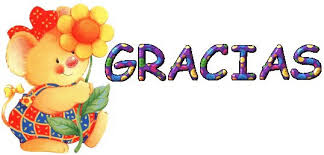